Database Systems - 
Introduction to Databases and Data Warehouses
CHAPTER 6 - Database Implementation and Use
REFERENTIAL INTEGRITY CONSTRAINT
Referential integrity constraint - In each row of a relation  containing a foreign key, the value of the foreign key EITHER matches one of the values in the primary key column of the referred relation OR the value of the foreign key is null (empty).
Regulates the relationship between a table with a foreign key and a table with a primary key to which the foreign key refers
Jukić, Vrbsky, Nestorov – Database Systems
Chapter 6 – Slide  2
REFERENTIAL INTEGRITY CONSTRAINT
Referential integrity constraint compliance example
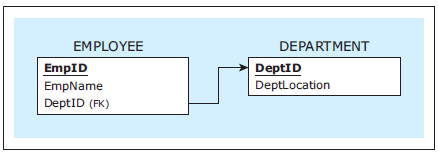 Two relations and a referential integrity constraint
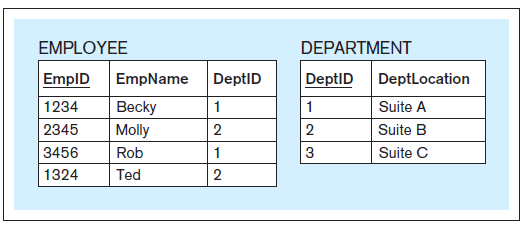 Data records in compliance with the referential integrity constraint
Jukić, Vrbsky, Nestorov – Database Systems
Chapter 6 – Slide  3
REFERENTIAL INTEGRITY CONSTRAINT: DELETE AND UPDATE IMPLEMENTATION OPTIONS
Referential integrity constraint - delete and update implementation options
Delete options
DELETE RESTRICT
DELETE CASCADE
DELETE SET-TO-NULL
DELETE SET-TO-DEFAULT
Update options
UPDATE RESTRICT
UPDATE CASCADE
UPDATE SET-TO-NULL
UPDATE SET-TO-DEFAULT
Jukić, Vrbsky, Nestorov – Database Systems
Chapter 6 – Slide  4
REFERENTIAL INTEGRITY CONSTRAINT: DELETE AND UPDATE IMPLEMENTATION OPTIONS
DELETE RESTRICT example
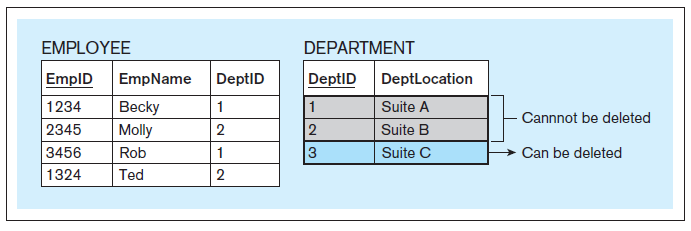 Chapter 6 – Slide  5
REFERENTIAL INTEGRITY CONSTRAINT: DELETE AND UPDATE IMPLEMENTATION OPTIONS
DELETE CASCADE example
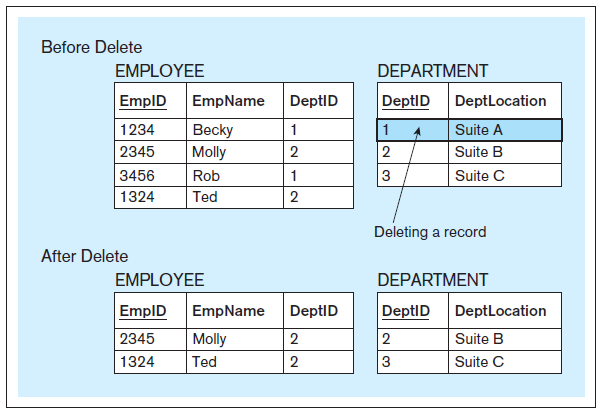 Chapter 6 – Slide  6
[Speaker Notes: This example is discussed on Pages 178-179.]
REFERENTIAL INTEGRITY CONSTRAINT: DELETE AND UPDATE IMPLEMENTATION OPTIONS
DELETE SET-TO-NULL example
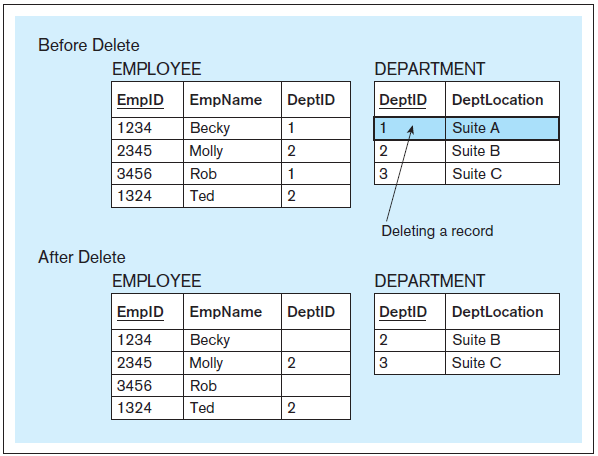 Chapter 6 – Slide  7
[Speaker Notes: This example is discussed on Page 181.]
REFERENTIAL INTEGRITY CONSTRAINT: DELETE AND UPDATE IMPLEMENTATION OPTIONS
DELETE SET-TO-DEFAULT example
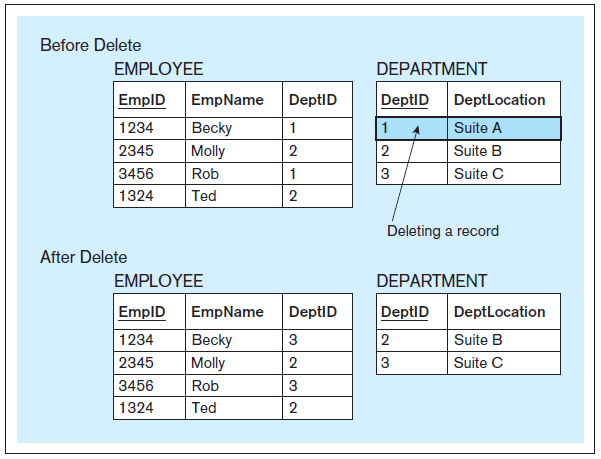 Chapter 6 – Slide  8
[Speaker Notes: This example is discussed on Page 180.]
REFERENTIAL INTEGRITY CONSTRAINT: DELETE AND UPDATE IMPLEMENTATION OPTIONS
UPDATE RESTRICT example
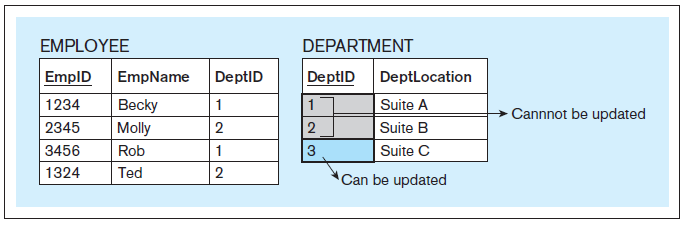 Chapter 6 – Slide  9
[Speaker Notes: This example is discussed on Pages 180-181.]
REFERENTIAL INTEGRITY CONSTRAINT: DELETE AND UPDATE IMPLEMENTATION OPTIONS
UPDATE CASCADE example
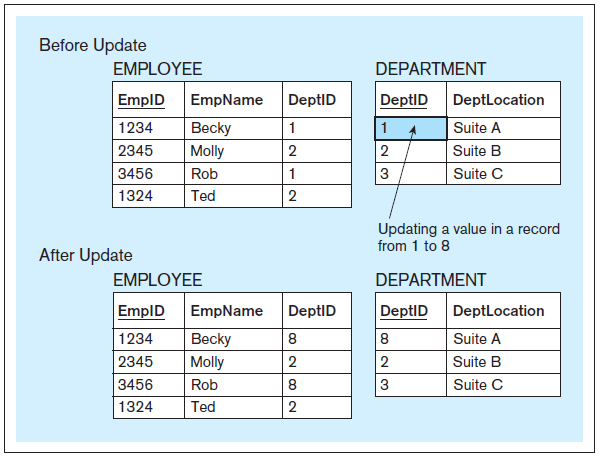 Chapter 6 – Slide  10
[Speaker Notes: This example is discussed on Pages 178-179.]
REFERENTIAL INTEGRITY CONSTRAINT: DELETE AND UPDATE IMPLEMENTATION OPTIONS
UPDATE SET-TO-NULL example
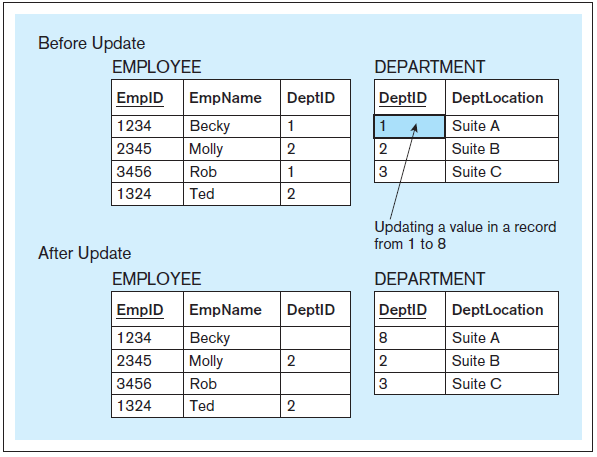 Chapter 6 – Slide  11
[Speaker Notes: This example is discussed on Page 181.]
REFERENTIAL INTEGRITY CONSTRAINT: DELETE AND UPDATE IMPLEMENTATION OPTIONS
UPDATE SET-TO-DEFAULT  example
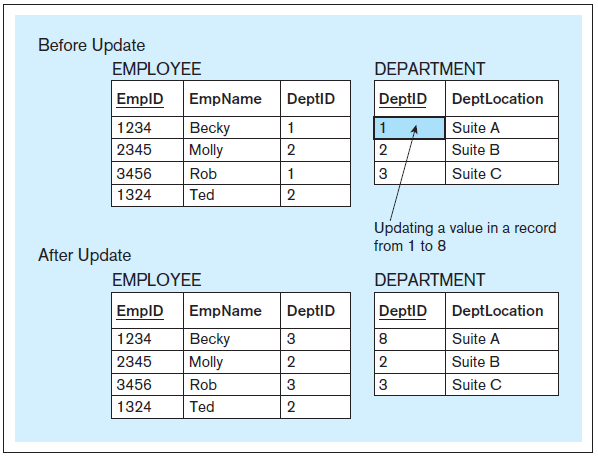 Chapter 6 – Slide  12
[Speaker Notes: This example is discussed on Pages 182-183.]
REFERENTIAL INTEGRITY CONSTRAINT: DELETE AND UPDATE IMPLEMENTATION OPTIONS
Implementing delete and update options
Example - DELETE RESTRICT and UPDATE RESTRICTCREATE TABLE employee( empid CHAR(4),empname CHAR(20),deptid CHAR(2),PRIMARY KEY (empid),FOREIGN KEY (deptid) REFERENCES department);
Jukić, Vrbsky, Nestorov – Database Systems
Chapter 6 – Slide  13
[Speaker Notes: This example is discussed on Pages 183-184.]
REFERENTIAL INTEGRITY CONSTRAINT: DELETE AND UPDATE IMPLEMENTATION OPTIONS
Implementing delete and update options
Example - DELETE CASCADECREATE TABLE employee( empid CHAR(4),empname CHAR(20),deptid CHAR(2),PRIMARY KEY (empid),FOREIGN KEY (deptid) REFERENCES department				ON DELETE CASCADE);
Jukić, Vrbsky, Nestorov – Database Systems
Chapter 6 – Slide  14
REFERENTIAL INTEGRITY CONSTRAINT: DELETE AND UPDATE IMPLEMENTATION OPTIONS
Implementing delete and update options
Example – UPDATE SET-TO-NULLCREATE TABLE employee( empid CHAR(4),empname CHAR(20),deptid CHAR(2),PRIMARY KEY (empid),FOREIGN KEY (deptid) REFERENCES department				ON UPDATE SET NULL);
Jukić, Vrbsky, Nestorov – Database Systems
Chapter 6 – Slide  15
[Speaker Notes: This example is discussed on Page 184.]
REFERENTIAL INTEGRITY CONSTRAINT: DELETE AND UPDATE IMPLEMENTATION OPTIONS
Implementing delete and update options
Example - DELETE CASCADE and UPDATE SET-TO-NULLCREATE TABLE employee( empid CHAR(4),empname CHAR(20),deptid CHAR(2),PRIMARY KEY (empid),FOREIGN KEY (deptid) REFERENCES department				ON DELETE CASCADE				ON UPDATE SET NULL);
Jukić, Vrbsky, Nestorov – Database Systems
Chapter 6 – Slide  16
[Speaker Notes: This example is discussed on Page 184.]
REFERENTIAL INTEGRITY CONSTRAINT: DELETE AND UPDATE IMPLEMENTATION OPTIONS
Implementing delete and update options
Example - DELETE RESTRICT and UPDATE RESTRICT (MS Access)
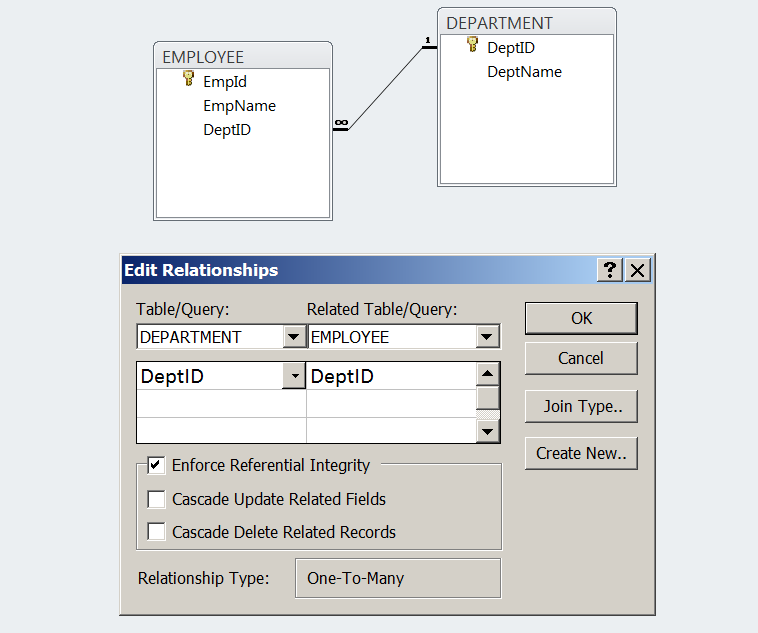 Jukić, Vrbsky, Nestorov – Database Systems
Chapter 6 – Slide  17
[Speaker Notes: This example is discussed on Page 184.]
IMPLEMENTING USER-DEFINED CONSTRAINTS
Implementing user-defined constraints
Methods for implementing user-defined constraints include:
CHECK clause 
Assertions and triggers 
Coding in specialized database programming languages that combine SQL with additional non-SQL statements for processing data from databases (such as PL/SQL)
Embedding SQL with code written in regular programming languages (such as C++ or Java)
In many cases the logic of user-defined constraints is not implemented as a part of the database, but as a part of the front-end database application
Jukić, Vrbsky, Nestorov – Database Systems
Chapter 6 – Slide  18
[Speaker Notes: This example is discussed on Page 185.]
IMPLEMENTING USER-DEFINED CONSTRAINTS
CHECK
Used to specify a constraint on a particular column of a relation
Jukić, Vrbsky, Nestorov – Database Systems
Chapter 6 – Slide  19
[Speaker Notes: This example is discussed on Page 185.]
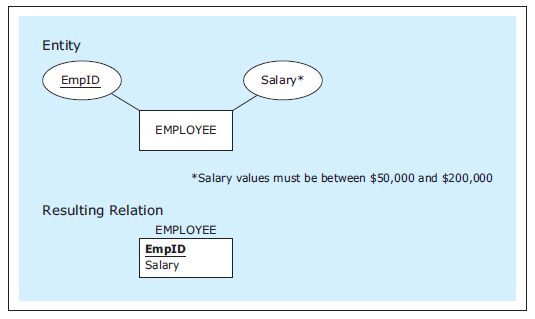 CHECK – Example 1
A relation with a user-defined constraint
CREATE TABLE employee
(empid 	CHAR(4),
salary 	NUMBER(6) CHECK (salary >= 50000 AND salary <= 200000),
PRIMARY KEY (empid));

INSERT INTO employee VALUES ('1234', 75000);
INSERT INTO employee VALUES ('2345', 50000);
INSERT INTO employee VALUES ('3456', 55000);
INSERT INTO employee VALUES ('1324', 70000);
INSERT INTO employee VALUES ('9876', 270000);
INSERT INTO employee VALUES ('1010', 30000);
SQL code
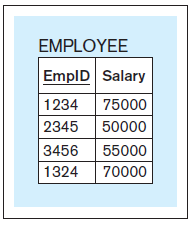 Four inserts accepted, two inserts rejected
Jukić, Vrbsky, Nestorov – Database Systems
Chapter 6 – Slide  20
CHECK – Example 2
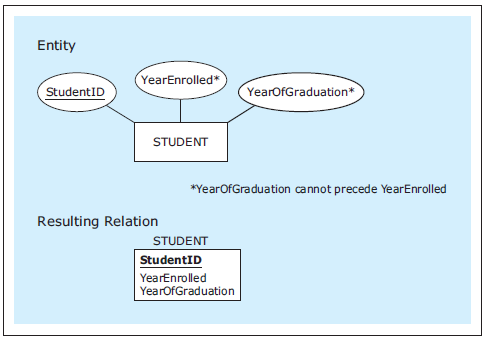 A relation with a user-defined constraint
CREATE TABLE student
(studentid 	CHAR(4),
yearenrolled 	INT,
yearofgraduation 	INT,
PRIMARY KEY (studentid),CHECK (yearenrolled <= yearofgraduation));

INSERT INTO student VALUES ('1111', 2012, 2016);
INSERT INTO student VALUES ('2222', 2013, 2017);
INSERT INTO student VALUES ('3333', 2013, 2017);
INSERT INTO student VALUES ('4444', 2013, 2012);
SQL code
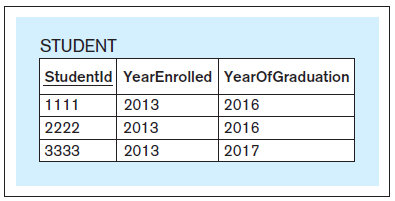 Three inserts accepted, one insert rejected
Jukić, Vrbsky, Nestorov – Database Systems
Chapter 6 – Slide  21
[Speaker Notes: From the business use point of view, the enforcement of user-defined constraints is more important than which actual method of implementing the user-defined constraint was chosen.  Often, when there is more than one method available, the choice is made based on technical considerations, such as which of the methods provides for the fastest execution.]
IMPLEMENTING USER-DEFINED CONSTRAINTS
Implementing user-defined constraints
In many cases the logic of user-defined constraints is not implemented as a part of the database, but as a part of the front-end database application
For the proper use of the database, it is important that user-defined constraints are implemented fully
Jukić, Vrbsky, Nestorov – Database Systems
Chapter 6 – Slide  22
Summary
Constraints on attributes:
    NOT NULL  –  obvious
  Check condition
Constraints on tuples
    Check condition
Create table R(
    A int NOTNULL
    B int check B > 50 and B < 100
  C varchar(20)
    D int
    Check ( C >= 'd' or D > 0)
Chapter 6 – Slide  23
INDEXING
INDEX - Mechanism for increasing the speed of data search and data retrieval on relations with a large number of records  
Most relational DBMS software tools enable definition of indexes
Jukić, Vrbsky, Nestorov – Database Systems
Chapter 6 – Slide  24
[Speaker Notes: This example is discussed on Pages 185-186]
Conceptual simplified illustration of the principles on which an index is based Example relation
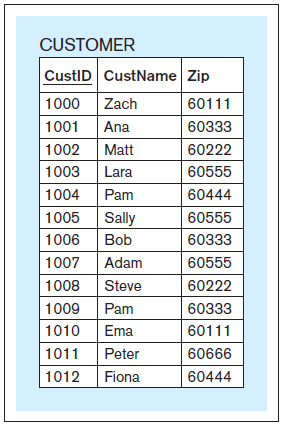 Jukić, Vrbsky, Nestorov – Database Systems
Chapter 6 – Slide  25
[Speaker Notes: This example is discussed on Pages 185-186]
Conceptual simplified illustration of the principles on which an index is based  Linear search - example
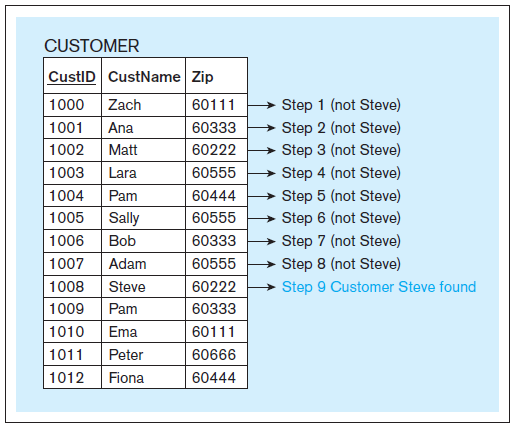 Jukić, Vrbsky, Nestorov – Database Systems
Chapter 6 – Slide  26
[Speaker Notes: This example is discussed on Pages 187-190]
Conceptual simplified illustration of the principles on which an index is based Binary  search - example
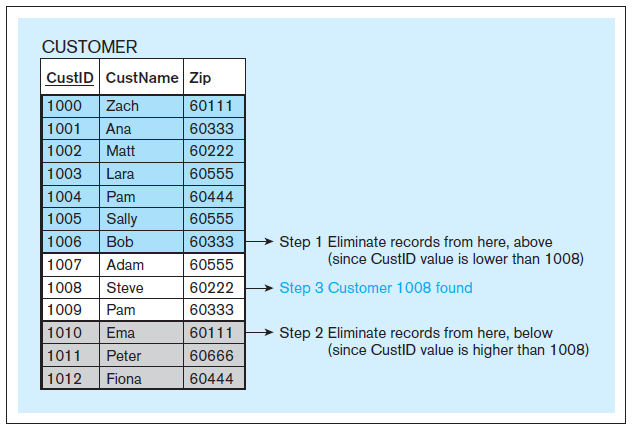 Jukić, Vrbsky, Nestorov – Database Systems
Chapter 6 – Slide  27
[Speaker Notes: This example is discussed on Pages 187-190]
Conceptual simplified illustration of the principles on which an index is based Index - example
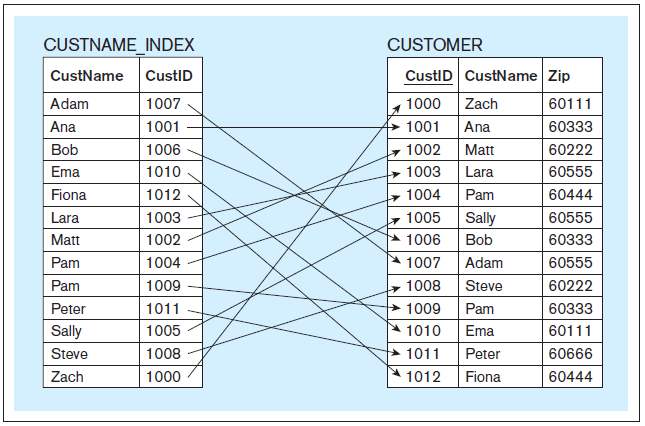 Jukić, Vrbsky, Nestorov – Database Systems
Chapter 6 – Slide  28
[Speaker Notes: This example is discussed on Pages 187-190]
Conceptual simplified illustration of the principles on which an index is based Increased search speed using the index - example
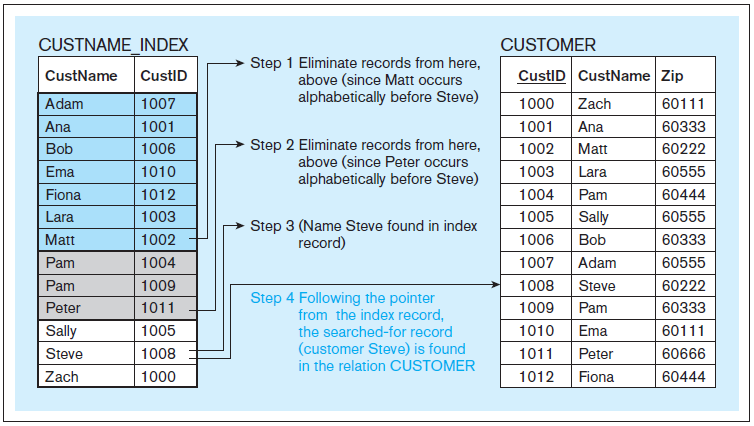 Jukić, Vrbsky, Nestorov – Database Systems
Chapter 6 – Slide  29
[Speaker Notes: This example is discussed on Pages 187-190]
Conceptual simplified illustration of the principles on which an index is based  Linear search – another example
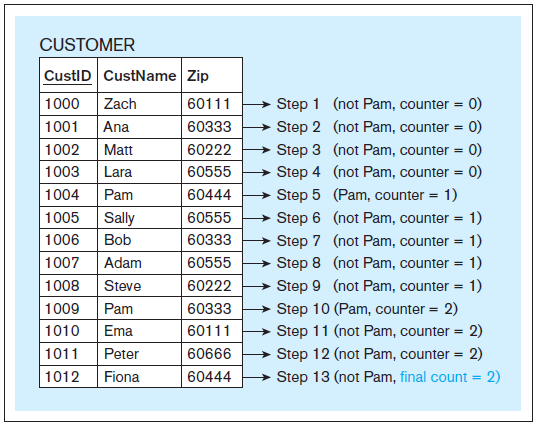 Jukić, Vrbsky, Nestorov – Database Systems
Chapter 6 – Slide  30
[Speaker Notes: This example is discussed on Pages 187-190]
Conceptual simplified illustration of the principles on which an index is based Increased search speed using the index – another example
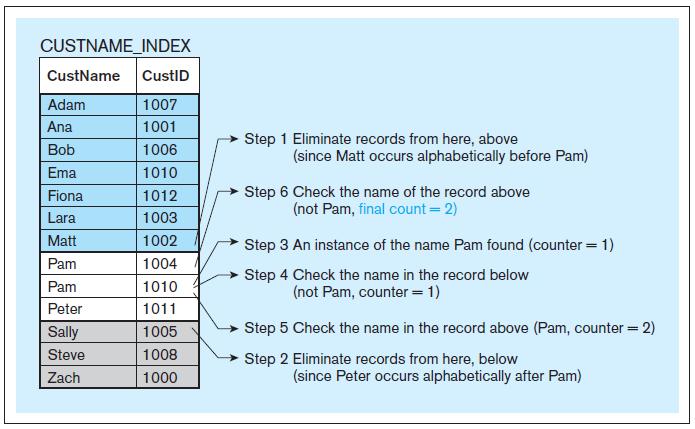 Jukić, Vrbsky, Nestorov – Database Systems
Chapter 6 – Slide  31
[Speaker Notes: This example is discussed on Pages 191-192]
INDEXING
The preceding examples provided simplified conceptual illustration of the principles on which an index is based 
Instead of simply sorting on the indexed column and applying binary search, different contemporary DBMS tools implement indexes using different logical and technical approaches, such as:
Clustering indexes
Hash indexes
B+ trees
etc. 
Each of the available approaches has the same goal – increase the speed of search and retrieval on the columns that are being indexed
Jukić, Vrbsky, Nestorov – Database Systems
Chapter 6 – Slide  32
[Speaker Notes: This example is discussed on Pages 187-190]
INDEXING
CREATE INDEX 
Example:CREATE INDEX custname_index ON customer(custname);
Once this statement is executed, the effect is that the searches and retrievals involving the CustName column in the relation CUSTOMER are faster
DROP INDEX 
Example:DROP INDEX custname_index ON customer(custname);
This statement drops the index, and the index is no longer used
Jukić, Vrbsky, Nestorov – Database Systems
Chapter 6 – Slide  33
[Speaker Notes: In the preceding examples, for the simplicity of illustration, we used the primary key value of the record as the index pointer.  In practice the value of the index pointer can be a physical address of the record on the disk or some other mechanism that relates to the physical location of records

No matter what logical and technical approaches are used by the DBMS to implement the index, the main point is: when an index is created it improves the performance of data search and retrieval.]
DATABASE FRONT-END
Database front-end
Provides access to the database for indirect use
Jukić, Vrbsky, Nestorov – Database Systems
Chapter 6 – Slide  34
DATABASE FRONT-END
Form
Enables data input and retrieval for end users
Provides an interface into a database relation or query
Jukić, Vrbsky, Nestorov – Database Systems
Chapter 6 – Slide  35
Form – Example 1
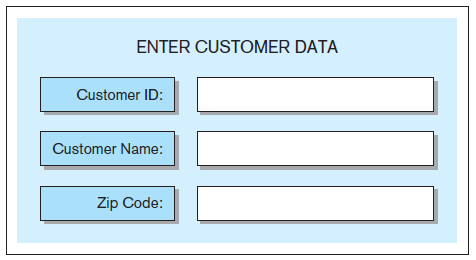 SQL code generated:

INSERT INTO customer VALUES (…)
Jukić, Vrbsky, Nestorov – Database Systems
Chapter 6 – Slide  36
[Speaker Notes: In most cases, a portion of intended users (often a majority of the users) of the database lack the time and/or expertise to engage in the direct use of the data in the database.  It is not reasonable to expect every person who needs to use the data from the database to write his or her own queries and other statements.]
Form – Example  2
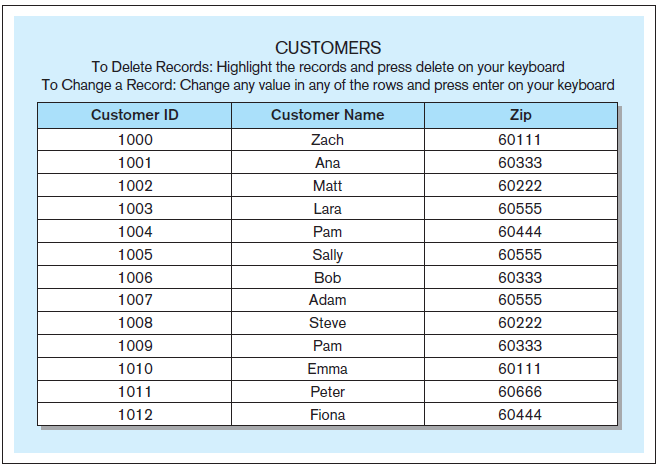 Sample SQL code generated:

DELETE FROM customerWHERE custid = '1012';

UPDATE customer
SET custname = 'Zachary'
WHERE custid = '1000';
Jukić, Vrbsky, Nestorov – Database Systems
Chapter 6 – Slide  37
Form – Example 3
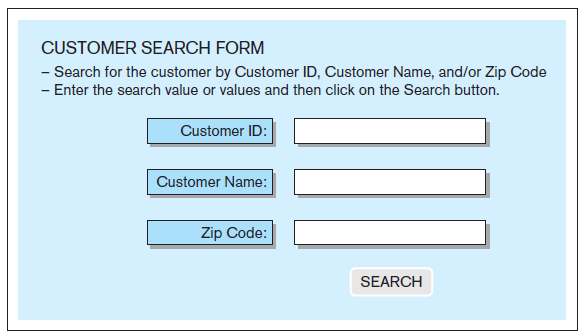 Sample SQL code generated:

SELECT *FROM customerWHERE zip = '60555';
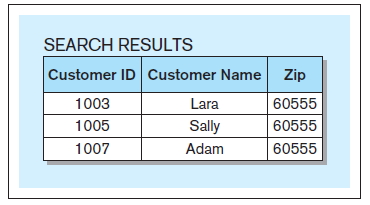 Jukić, Vrbsky, Nestorov – Database Systems
Chapter 6 – Slide  38
[Speaker Notes: This example is discussed on Pages 192-193]
DATABASE FRONT-END
Report
Presents the data and calculations on the data from one or more tables from the database in a formatted way
The data that is retrieved via reports is formatted and arranged to be displayed on the screen or printed as a hard copy
Jukić, Vrbsky, Nestorov – Database Systems
Chapter 6 – Slide  39
[Speaker Notes: This example is discussed on Page 193]
Report – Example
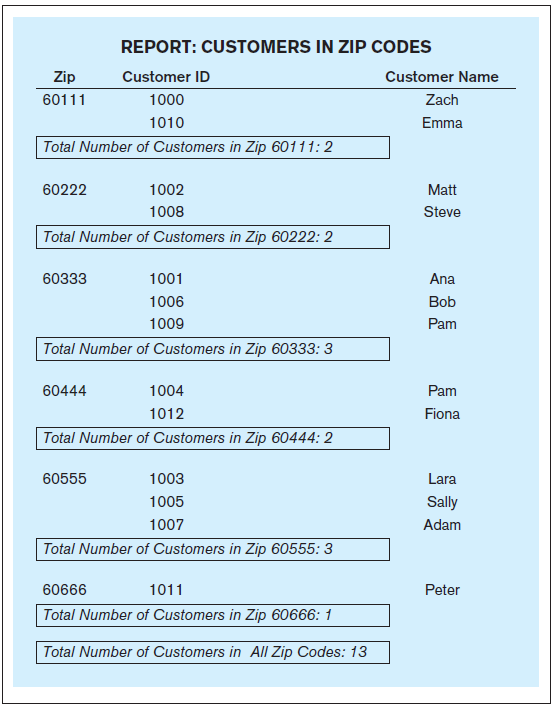 Jukić, Vrbsky, Nestorov – Database Systems
Chapter 6 – Slide  40
[Speaker Notes: This example is discussed on Pages 193-194]
DATABASE FRONT-END
In addition to the forms and reports, database front-end applications can include many other components and functionalities, such as:
menus
charts
graphs
maps
etc.  
The choice of how many different components to use and to what extent is driven by the needs of the end-users
A database can have multiple sets of front-end applications for different purposes or groups of end-users
Jukić, Vrbsky, Nestorov – Database Systems
Chapter 6 – Slide  41
Front-end interface – ExampleAn example of an interface to a collection of database front-end applications
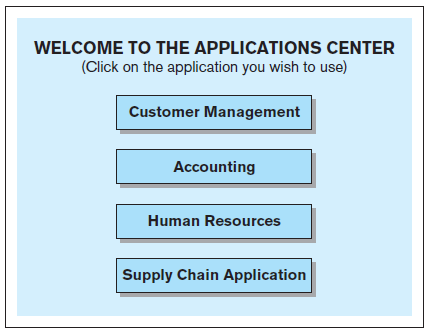 Jukić, Vrbsky, Nestorov – Database Systems
Chapter 6 – Slide  42
[Speaker Notes: This example is discussed on Pages 194-195]
Front-end interface – ExampleAn example of an interface to a database front-end application
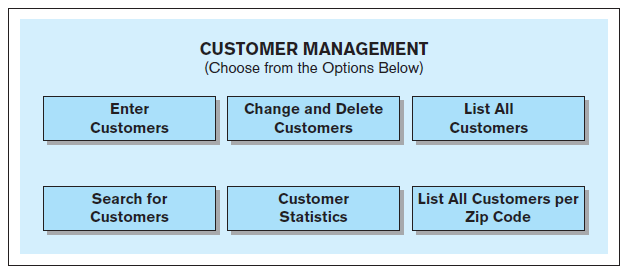 Jukić, Vrbsky, Nestorov – Database Systems
Chapter 6 – Slide  43
[Speaker Notes: Front-end applications can be accessible separately on their own or via an interface that allows the user to choose an application that they need.]
Web page - Example
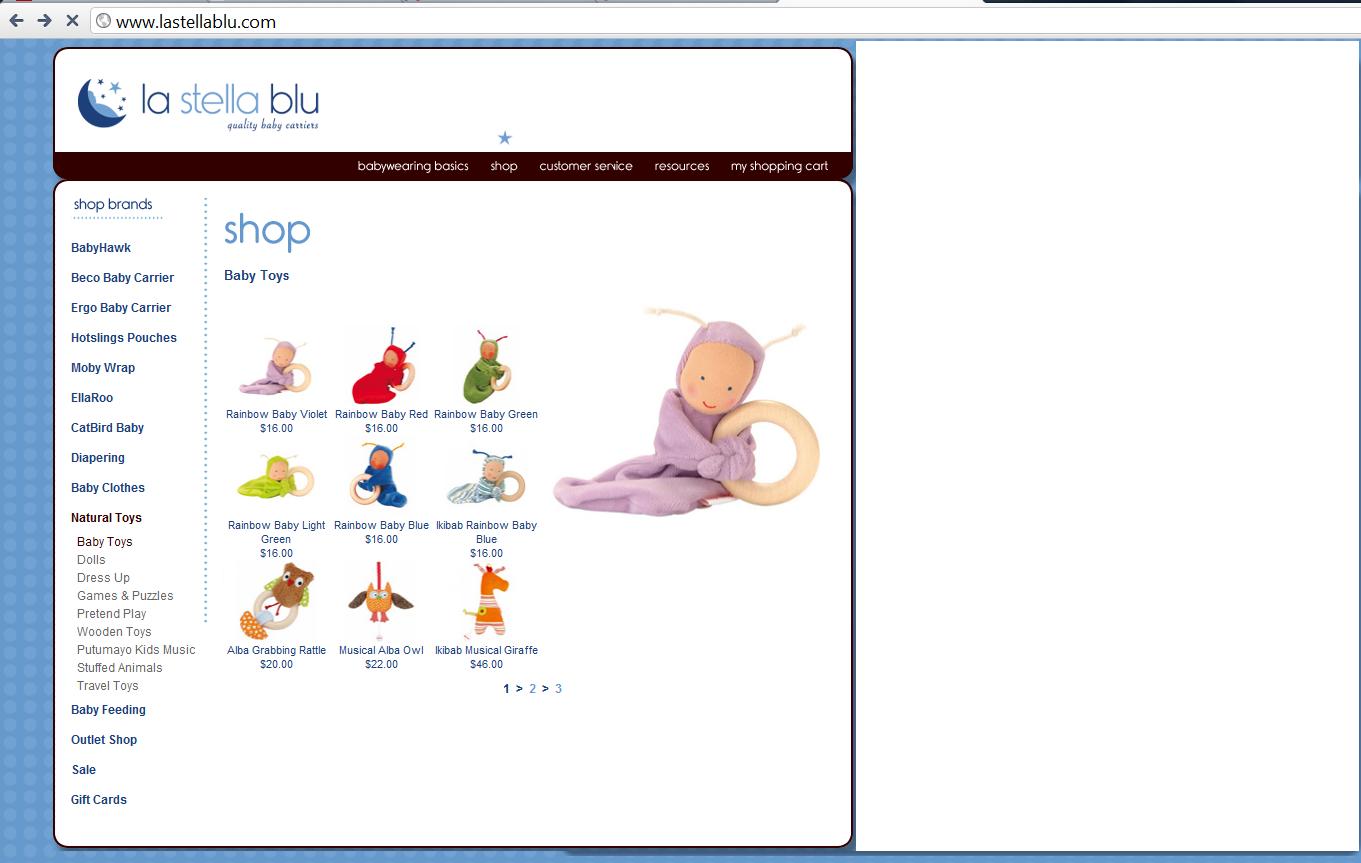 Jukić, Vrbsky, Nestorov – Database Systems
Chapter 6 – Slide  44
[Speaker Notes: This example is discussed on Pages 195-196]
Web page - Example A database relation storing the content of the Web site
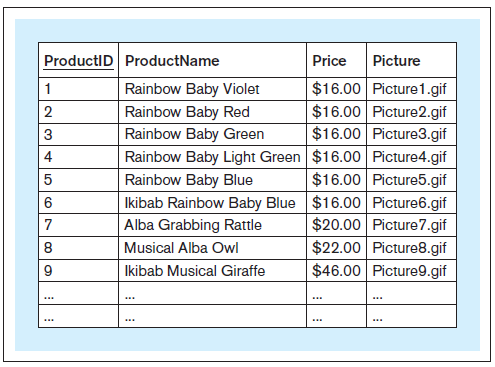 Jukić, Vrbsky, Nestorov – Database Systems
Chapter 6 – Slide  45
[Speaker Notes: This example is discussed on Pages 196-197]
DATA QUALITY
Data quality
The data in a database is considered of high quality if it correctly and non-ambiguously reflects the real-world it is designed to represent 
Data quality characteristics
Accuracy
Uniqueness 
Completeness 
Consistency 
Timeliness 
Conformity
Jukić, Vrbsky, Nestorov – Database Systems
Chapter 6 – Slide  46
[Speaker Notes: This example is discussed on Pages 196-197]
DATA QUALITY
Accuracy  -  the extent to which data correctly reflects the real-world instances it is supposed to depict
Jukić, Vrbsky, Nestorov – Database Systems
Chapter 6 – Slide  47
DATA QUALITY
Uniqueness  -  requires each real-world instance to be represented only once in the data collection
The uniqueness data quality problem is sometimes also referred to as data duplication
Jukić, Vrbsky, Nestorov – Database Systems
Chapter 6 – Slide  48
[Speaker Notes: Example given on Page 197.]
DATA QUALITY
Completeness  -  the degree to which all the required data is present in the data collection
Jukić, Vrbsky, Nestorov – Database Systems
Chapter 6 – Slide  49
[Speaker Notes: Example given on Page 198.]
DATA QUALITY
Consistency  -  the extent to which the data properly conforms to and matches up with the other data
Jukić, Vrbsky, Nestorov – Database Systems
Chapter 6 – Slide  50
[Speaker Notes: Example given on Page 198.]
DATA QUALITY
Timeliness  -  the degree to which the data is aligned with the proper time window in its representation of the real world
Typically, timeliness refers to the “freshness” of the data
Jukić, Vrbsky, Nestorov – Database Systems
Chapter 6 – Slide  51
[Speaker Notes: Examples given on Page 198.]
DATA QUALITY
Conformity  -  the extent to which the data conforms to its specified format
Jukić, Vrbsky, Nestorov – Database Systems
Chapter 6 – Slide  52
[Speaker Notes: Example given on Page 198.]
Data quality – ExampleA message reporting the head count of the managers in the Albritco company
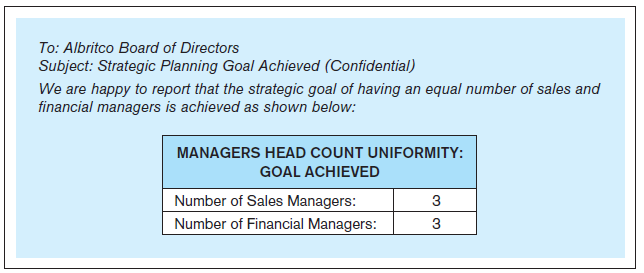 Jukić, Vrbsky, Nestorov – Database Systems
Chapter 6 – Slide  53
[Speaker Notes: Example given on Pages 198-199.]
Data quality – ExampleAlbritco database relation with data quality issues
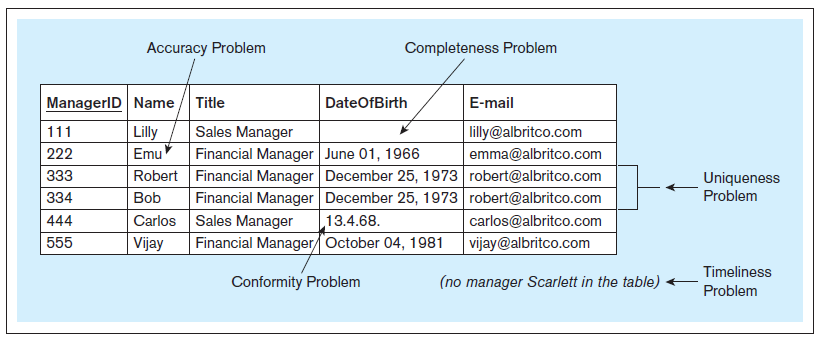 Jukić, Vrbsky, Nestorov – Database Systems
Chapter 6 – Slide  54
[Speaker Notes: This example is discussed on Pages 199-202.]
Data quality – ExampleA report based on the Albritco relation with data quality issues
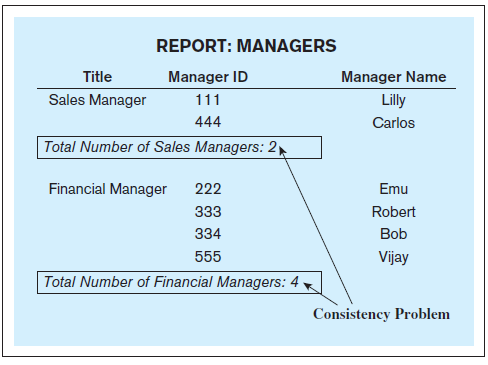 Jukić, Vrbsky, Nestorov – Database Systems
Chapter 6 – Slide  55
[Speaker Notes: This example is discussed on Pages 199-202.]
DATA QUALITY
Preventive data quality actions
Actions taken to preclude data quality problems
Corrective data quality actions
Actions taken to correct the data quality problems
Jukić, Vrbsky, Nestorov – Database Systems
Chapter 6 – Slide  56
[Speaker Notes: Examples of preventive and corrective data quality actions are given on Pages 200-201.]
Data quality – ExampleAlbritco database relation with the data quality issues resolved
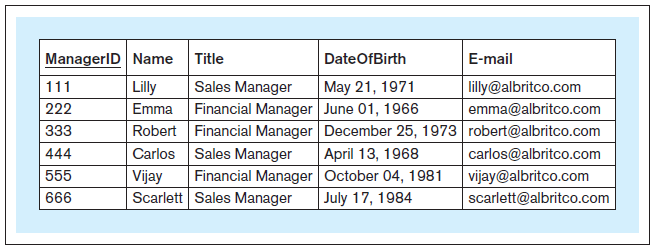 Jukić, Vrbsky, Nestorov – Database Systems
Chapter 6 – Slide  57
[Speaker Notes: This example is discussed on Pages 199-202.]
Data quality – ExampleA report based on the Albritco relation with the data quality issues resolved
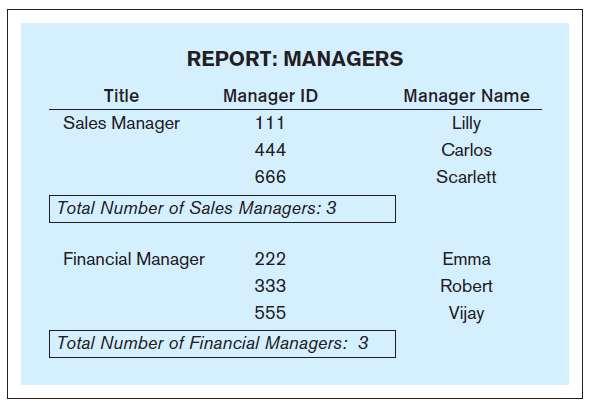 Jukić, Vrbsky, Nestorov – Database Systems
Chapter 6 – Slide  58